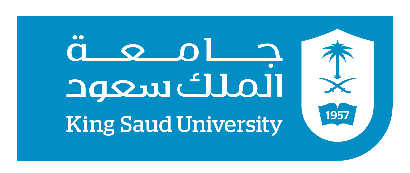 2411 مالمقدمة في الاستثمارالمحاضرة الثانية عشرإدارة المحافظ الاستثمارية
جامعة الملك سعود – كلية الدراسات التطبيقية وخدمة المجتمع – 2411مال – مقدمة في الاستثمار– المحاضرة الثانية عشر
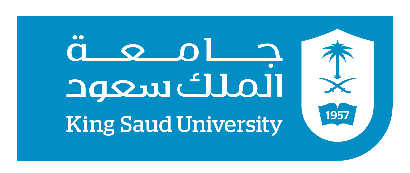 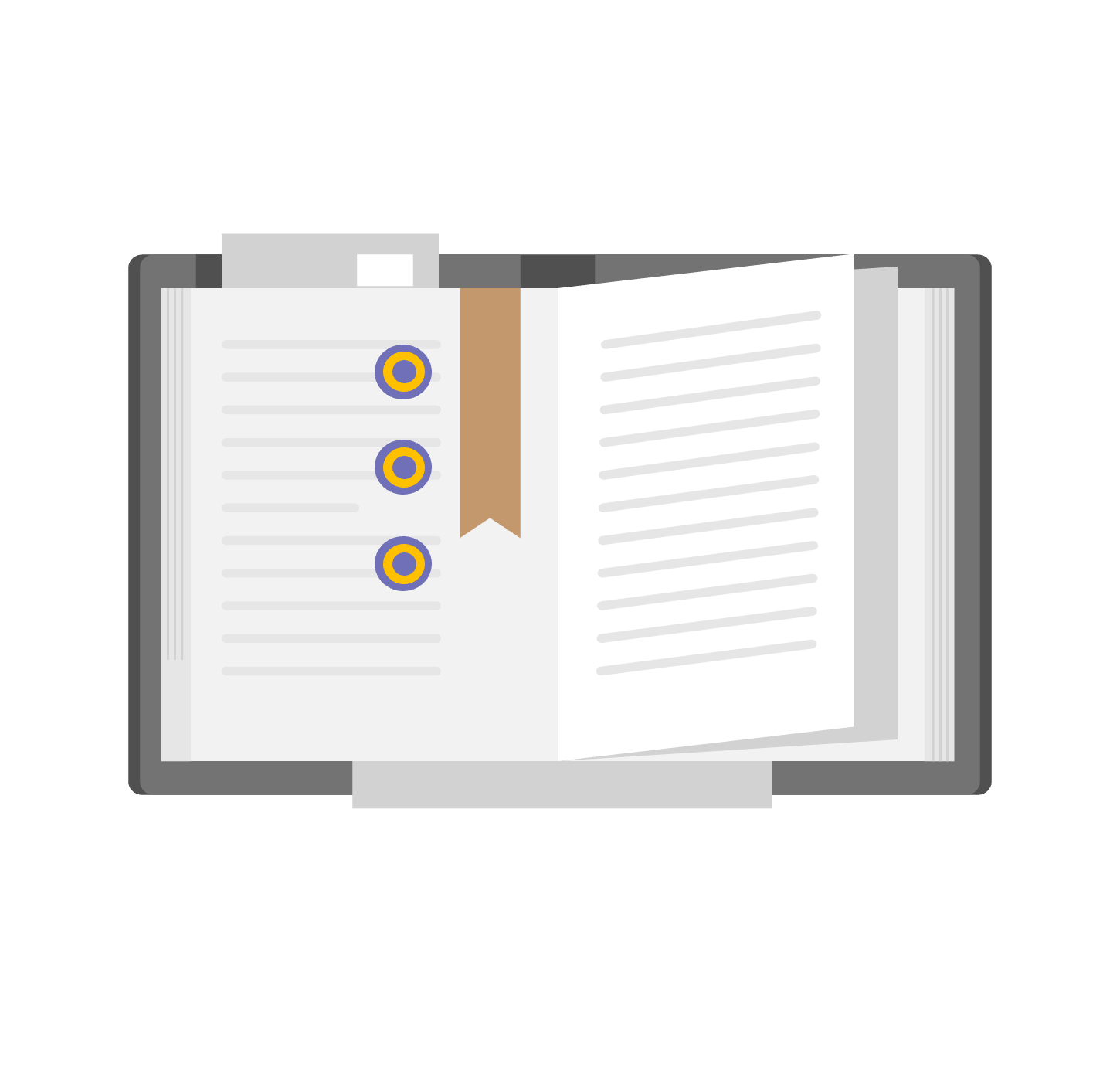 سيكون الطالب قادراً على :
التعرف على مفهوم المحافظ الاستثمارية.
التعرف على خطوات إدارة المحافظ الاستثمارية.
التعرف على الاهداف الاستثمارية ومحددات الاستثمار.
التعرف على استراتيجيات إدارة المحافظ.
جامعة الملك سعود – كلية الدراسات التطبيقية وخدمة المجتمع – 2411مال – مقدمة في الاستثمار– المحاضرة الثانية عشر
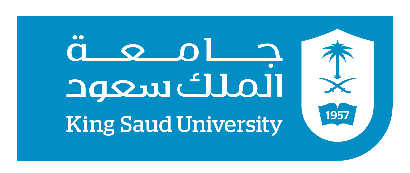 المحافظ الاستثمارية
مفهوم محافظ الاستثمارية: 
 محفظة الاستثمار هي عبارة عن سلة من الأصول الاستثمارية أصبح مفهوم المحفظة الاستثمارية منحصرا بالأصول المالية يقوم مفهوم المحفظة الاستثمارية على فكرة التنويع.   
إدارة محافظ الاستثمار: 
هي عملية تخصيص الأصول أي توزيع ثروة المستثمر على الاصول الاستثمارية المختلفة وفق احتياجات المستثمر يعتبر القرار المتعلق بتوزيع ثروة المستثمر على أنواع وفئات الأصول المختلفة احد أهم قرارات المحفظة الاستثمارية يمثل هذا الموضوع أحد التطبيقات العملية لإدارة المخاطر.
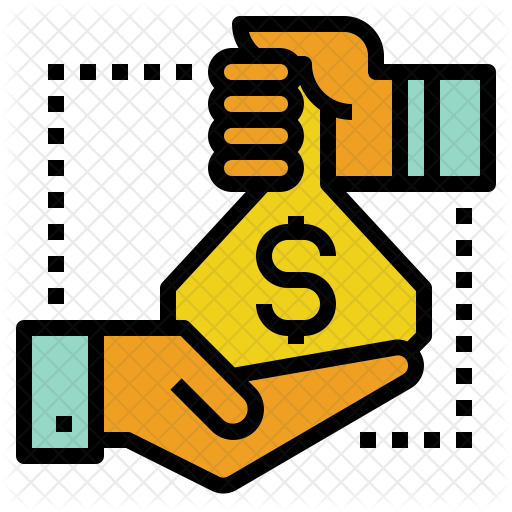 جامعة الملك سعود – كلية الدراسات التطبيقية وخدمة المجتمع – 2411مال – مقدمة في الاستثمار– المحاضرة الثانية عشر
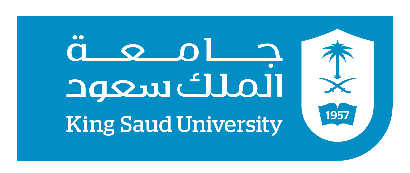 محافظ الاستثمار  وتخصيص الأصول
يعتمد نجاح المحفظة الاستثمارية على كفاءة تخصيص الاصول.
 يقصد بنجاح المحفظة الاستثمارية قدرتها على تحقيق أهدافها.
 أما كفاءة تخصيص الأصول فيقصد بها القدرة على تحديد التركيبة المناسبة من أدوات الاستثمار المختلفة.
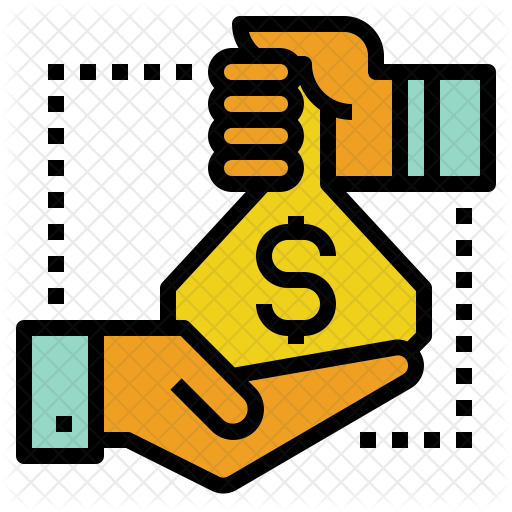 جامعة الملك سعود – كلية الدراسات التطبيقية وخدمة المجتمع – 2411مال – مقدمة في الاستثمار– المحاضرة الثانية عشر
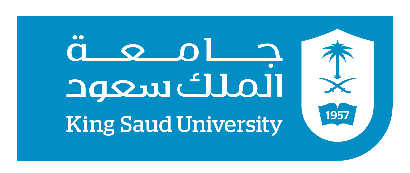 خطوات إدارة المحفظة
وضع بيان السياسة الاستثمارية أو خطة الاستثمار .
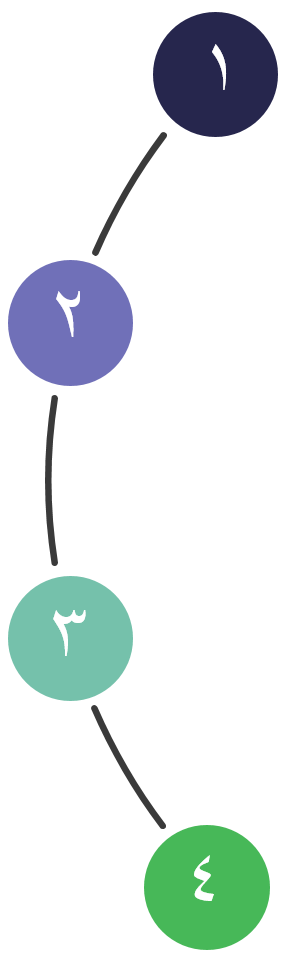 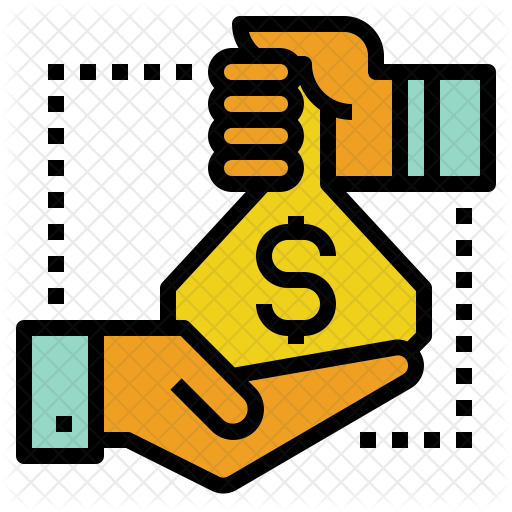 دراسة السوق والاتجاهات المستقبلية
تكوين المحفظة
المتابعة وتقييم الأداء
جامعة الملك سعود – كلية الدراسات التطبيقية وخدمة المجتمع – 2411مال – مقدمة في الاستثمار– المحاضرة الثانية عشر
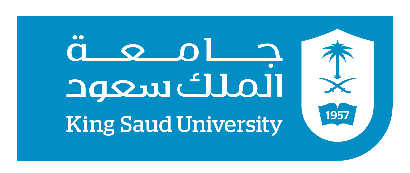 يعتبر بيان السياسة الاستثمارية بمثابة الخطة التي ستقود كل قرارات المستثمر اللاحقة 
يجب أن يتضمن أهداف المستثمر ومحدداته ودليل الاستثمار الخاص به .
من الأهمية بمكان التأكد من مدى ملائمة هذه السياسة للمستثمر وأنها تعكس تماما احتياجاته وظروفه الاستثمارية.
أولا: 
وضع بيان السياسة الاستثمارية أو خطة الاستثمار
1
جامعة الملك سعود – كلية الدراسات التطبيقية وخدمة المجتمع – 2411مال – مقدمة في الاستثمار– المحاضرة الثانية عشر
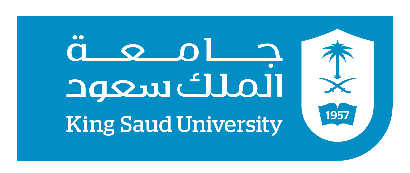 دراسة الظروف المالية والاقتصادية الحالية وتوقع الاتجاهات المستقبلية.
من خلال احتياجات المستثمر وتوقعات السوق، يتم تحديد استراتيجية الاستثمار.
 تتطلب المحفظة متابعة مستمرة وتحديث يعكس التغيرات في توقعات السوق المالي.
ثانيا: 
وضع بيان السياسة الاستثمارية أو خطة الاستثمار
2
جامعة الملك سعود – كلية الدراسات التطبيقية وخدمة المجتمع – 2411مال – مقدمة في الاستثمار– المحاضرة الثانية عشر
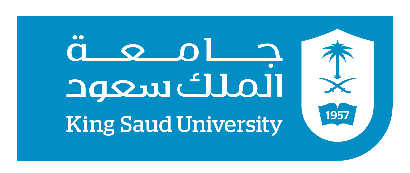 باستخدام بيان السياسة الاستثمارية للمستثمر وتنبؤات السوق المالي كمدخلات يتم تطبيق استراتيجية الاستثمار وتحديد كيف يتم تخصيص الأموال المتوفرة بين فئات الأصول والأوراق المالية المختلفة لبناء المحفظة التي تقلل المخاطر وبنفس الوقت تحقق الاحتياجات المحددة في بيان السياسة الاستثمارية.
ثالثا: 
تكوين المحفظة
3
جامعة الملك سعود – كلية الدراسات التطبيقية وخدمة المجتمع – 2411مال – مقدمة في الاستثمار– المحاضرة الثانية عشر
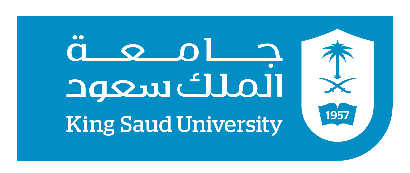 ويتضمن ذلك المتابعة المستمرة لاحتياجات المستثمر وظروف السوق وعند الحاجة تحديث بيان السياسة الاستثمارية واعتماداً على كل ذلك يتم تعديل استراتيجية الاستثمار، تقييم أداء المحفظة ومقارنة النتائج بالتوقعات والمتطلبات المحددة في السياسة الاستثمارية.
رابعا: 
المتابعة وتقييم الأداء
4
جامعة الملك سعود – كلية الدراسات التطبيقية وخدمة المجتمع – 2411مال – مقدمة في الاستثمار– المحاضرة الثانية عشر
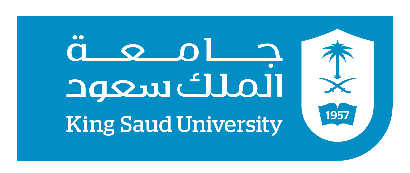 المحافظ الاستثمارية
بيان السياسةالاستثمارية: 
يمثل بيان السياسة الاستثمارية أداة تخطيط جيدة تساعد المستثمر على فهم احتياجاته بشكل أفضل كما تساعد المدير في إدارة أموال عميله.
    يعتبر بيان السياسة الاستثمارية بمثابة الخطة التي ستقود كل قرارات المستثمر اللاحقة، بما فيها قرار تخصيص الموجودات.
    في هذا البيان يحدد المستثمر نوع المخاطر المستعد لتحملها (الملائمة) وأهدافه الاستثمارية ومحدداته.
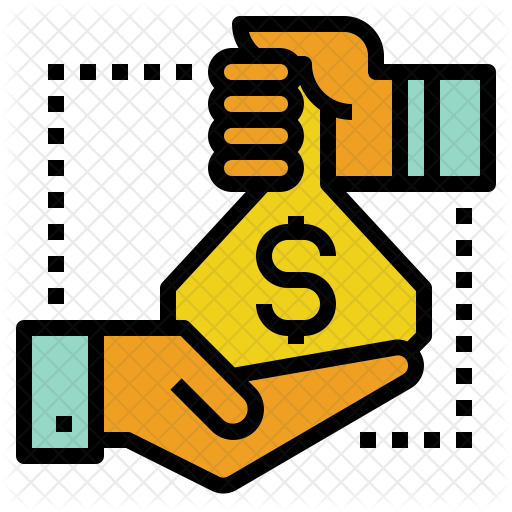 جامعة الملك سعود – كلية الدراسات التطبيقية وخدمة المجتمع – 2411مال – مقدمة في الاستثمار– المحاضرة الثانية عشر
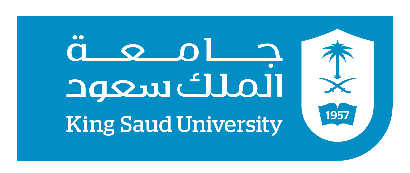 المحافظ الاستثمارية
أهمية بيان السياسة الاستثمارية:
تحديد الأهداف
فهم احتياجات المستثمر
فهم السوق
معيار أداء
مفاهيم أخرى
3
4
5
1
2
جامعة الملك سعود – كلية الدراسات التطبيقية وخدمة المجتمع – 2411مال – مقدمة في الاستثمار– المحاضرة الثانية عشر
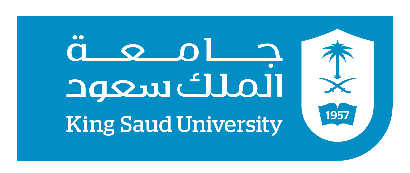 الأهداف الاستثمارية ومحددات الاستثمار
الأهداف الاستثمارية
محددات الاستثمار
احتياجات السيولة .
الأفق الزمني .
العوامل القانونية والتنظيمية.
الاحتياجات والتفضيلات الخاصة.
المحافظة على رأس المال. 
زيادة رأس المال. 
الدخل الجاري. 
الدخل الإجمالي.
جامعة الملك سعود – كلية الدراسات التطبيقية وخدمة المجتمع – 2411مال – مقدمة في الاستثمار– المحاضرة الثانية عشر
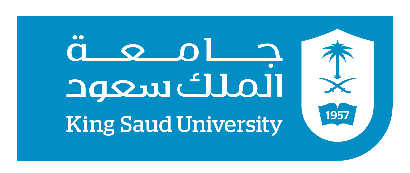 استراتيجيات إدارة المحافظ
1
2
3
4
5
6
7
8
أسلوب المعاينة
أسلوب البحث عن الأسهم
أسلوب المحاكاة الكاملة
الأسلوب القطاعي
الإدارة الساكنة
أسلوب الانتقاء
أسلوب توقيت السوق
الإدارة النشطة
جامعة الملك سعود – كلية الدراسات التطبيقية وخدمة المجتمع – 2411مال – مقدمة في الاستثمار– المحاضرة الثانية عشر
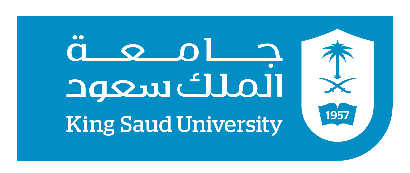 صناديق الاستثمار
صناديق الاستثمار: 
 صناديق الاستثمار هي نوع من شركات الاستثمار التي يرتكز نشاطها على تجميع أموال المستثمرين والتعامل معها كوحدة واحدة لغاية استثمارها بشكل انتقائي في الاسهم والسندات وادوات السوق النقدي لصالح حاملي أسهم الصندوق حيث يحصل كل سهم في الصندوق عل نصيبه من عائد محفظة الصندوق مستفيدا من الادارة الاحترافية والتنويع والسيولة وغيرها من الخدمات.
تنظم صناديق الاستثمار :
تنظم صناديق الاستثمار كشركة او وحدة استثمارية Business Trust ويقوم الافراد او المؤسسات بشراء الاسهم التي تصدرها هذه الصناديق، وبهذه الطريقة يحصل الصندوق على الاموال التي يستخدمها في تكوين محفظة الاستثمارات من الاوراق المالية.
جامعة الملك سعود – كلية الدراسات التطبيقية وخدمة المجتمع – 2411مال – مقدمة في الاستثمار– المحاضرة الثانية عشر
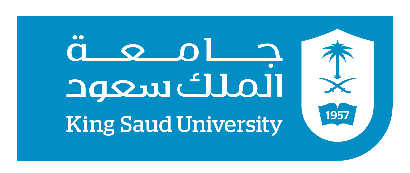 إدارة الصندوق
يدار صندوق الاستثمار من إدارة خارجية فهو ليس شركة.
 بالمفهوم التقليدي للشركة التي فيها موظفين، فالصندوق يعتمد على أطراف أخرى، ويمكن أن تكون هذه الاطراف مؤسسات حليفة أو من خلال عقود مستقلة لإدارة نشاطاته التشغيلية. 
وفيما يلي مزودي الخدمات الاساسية لكل من الصندوق ومساهميه.
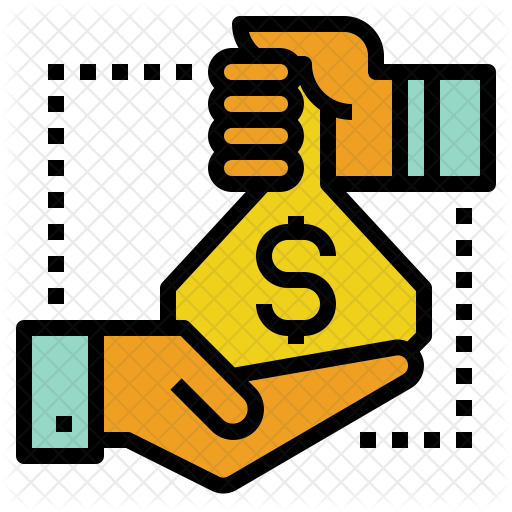 جامعة الملك سعود – كلية الدراسات التطبيقية وخدمة المجتمع – 2411مال – مقدمة في الاستثمار– المحاضرة الثانية عشر
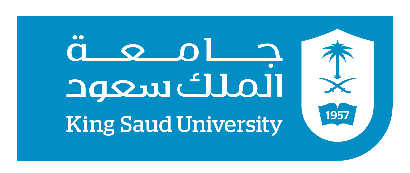 مزودي الخدمات الاساسية لكل من الصندوق ومساهميه
المساهمون
وكيل التحويلات (وكيل الدفع)
الخدمات الادارية
أمين الحفظ
المستشار الاستثماري
متعهد التغطية
الإدارة
3
6
4
7
5
1
2
جامعة الملك سعود – كلية الدراسات التطبيقية وخدمة المجتمع – 2411مال – مقدمة في الاستثمار– المحاضرة الثانية عشر
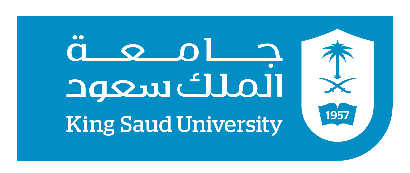 كما هو الحال في الشركات الاخرى فللمساهمين في صندوق الاستثمار المشترك حقوق تصويتية محددة مثل انتخاب الادارة والتصويت على التغيرات الجوهرية في عقد الصندوق مع مستشاره الاستثماري. 
من حق المساهمين الحصول على معلومات شاملة عن الصندوق لمساعدتهم اتخاذ القرار. وتصف نشرة إصدار الصندوق أهدافه ورسومه ونفقاته واستراتيجيات الاستثمار فيه إضافة إلى مخاطرة.
أولا: المساهمون
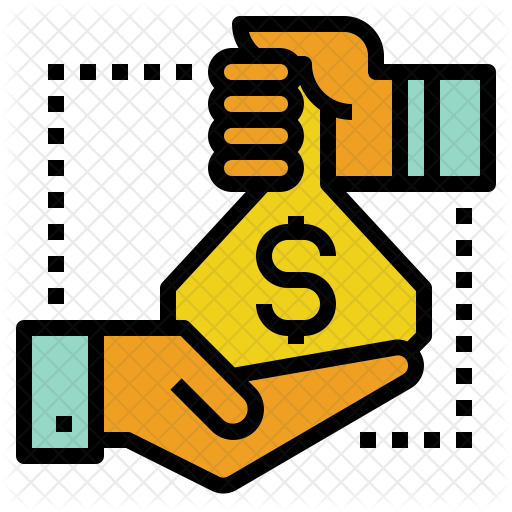 1
جامعة الملك سعود – كلية الدراسات التطبيقية وخدمة المجتمع – 2411مال – مقدمة في الاستثمار– المحاضرة الثانية عشر
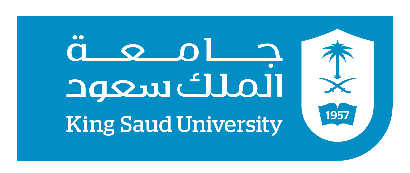 يتم انتخاب مجلس إدارة الصندوق من المساهمين وهو مسؤول عن مراقبة إدارة اعمال الصندوق.
 ويخضع هذا المجلس لمعايير تنظيمية عالية جدا. 
يتوقع من هذا المجلس أن يقدم جهوده للصندوق بأمانة وحسن تقدير. 
يجب تعيين بعض الأعضاء المستقلين في مجلس الادارة والذين يعملون كمراقبين لمصالح المساهمين بما في ذلك الرقابة على أعمال المستشار الاستثماري وغيره من الذين يقدمون خدمات للصندوق.
ثانيا: الإدارة
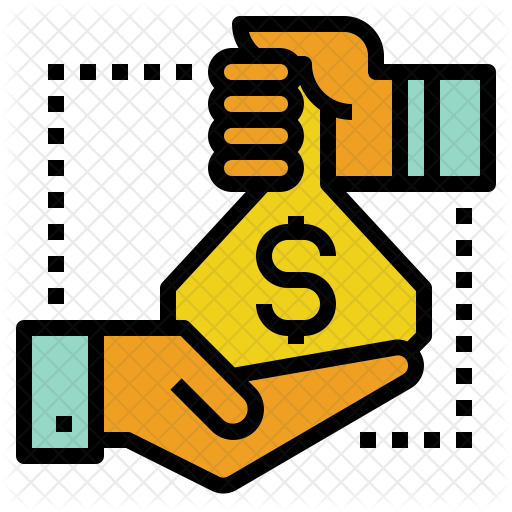 2
جامعة الملك سعود – كلية الدراسات التطبيقية وخدمة المجتمع – 2411مال – مقدمة في الاستثمار– المحاضرة الثانية عشر
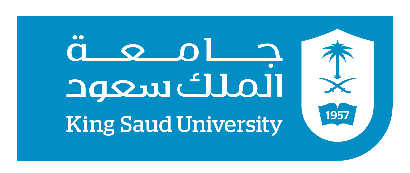 يدير هذا المستشار الاموال التي يجمعها الصندوق طبقا لأهداف الصندوق الموصوفة في نشرة الاصدار.
     يراقب المستشار الاستثماري (في الإدارة النشطة) محفظة الصندوق ليتخذ قراره الاستثماري على أساس من المعرفة الجيدة والبحث اللازم لظروف السوق.
     يغير المستشار تركيبة المحفظة بحسب الظروف الاقتصادية.
ثالثا: المستشار الاستثماري
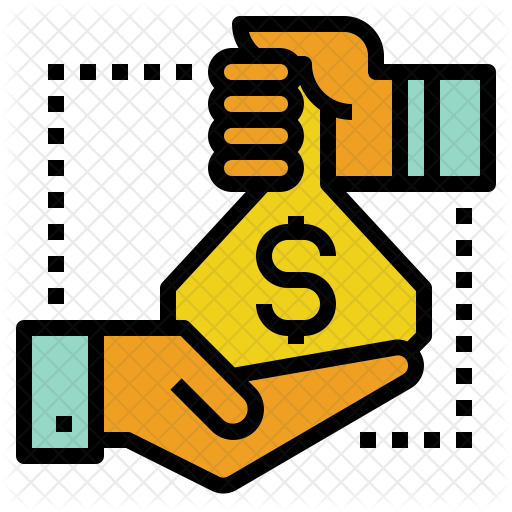 3
جامعة الملك سعود – كلية الدراسات التطبيقية وخدمة المجتمع – 2411مال – مقدمة في الاستثمار– المحاضرة الثانية عشر
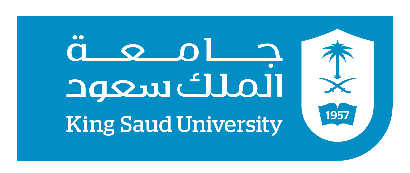 تقدم الخدمات الادارية للصندوق من خلال أحد الجهات ذات العلاقة بالصندوق مثل مستشار الاستثمار أو من خلال طرف ثالث غير ذي علاقة .
 يتكفل مقدم الخدمات الإدارية بالتكاليف المكتبية وتقديم الخدمات المحاسبية وقد يشمل ذلك أعداد الوثائق اللازم تقديمها إلى الجهات الرقابية والضرائب والمساهمين وغيرها من التقارير.
رابعا: الخدمات الإدارية
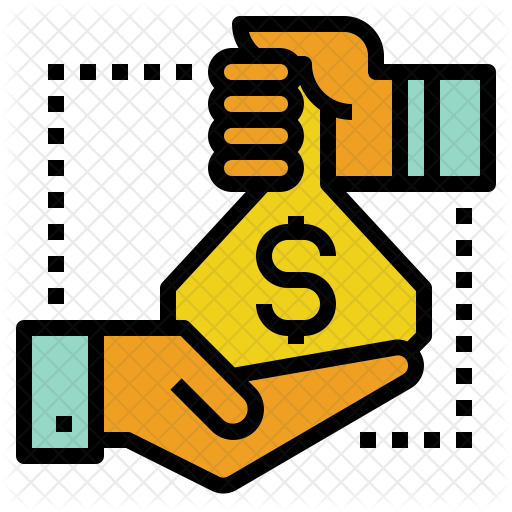 4
جامعة الملك سعود – كلية الدراسات التطبيقية وخدمة المجتمع – 2411مال – مقدمة في الاستثمار– المحاضرة الثانية عشر
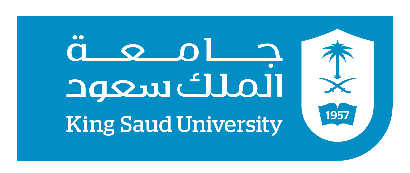 خامسا: متعهد التغطية
معظم صناديق الاستثمار تقوم بشكل مستمر بعرض أسهم جديدة للجمهور ويتم عادة عمل ذلك من خلال متعهد تغطية أساسي والذي يجب ان يكون مرخص كوسيط  .
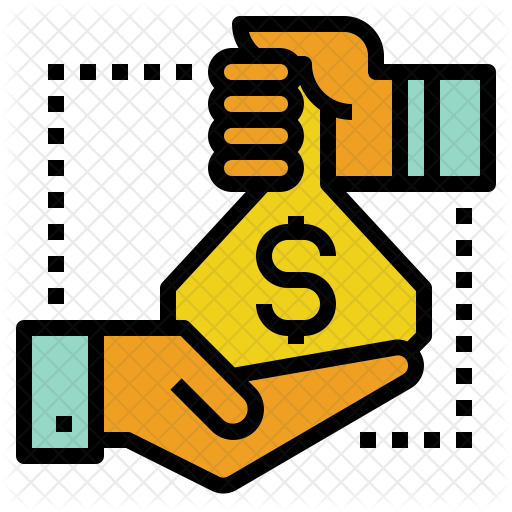 5
جامعة الملك سعود – كلية الدراسات التطبيقية وخدمة المجتمع – 2411مال – مقدمة في الاستثمار– المحاضرة الثانية عشر
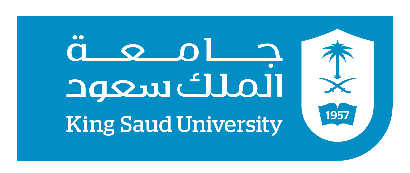 على صناديق الاستثمار حماية محافظها من خلال وضع موجودات هذه المحافظ عند أمين حفظ، تستخدم الصناديق لهذه الغاية بنوك مؤهلة لهذه الغاية وتفرض القوانين على أمين الحفظ لمحافظ صناديق استثمار ان يفصل موجودات الصندوق عن موجوداته الاخرى.
سادسا:
 أمين الحفظ
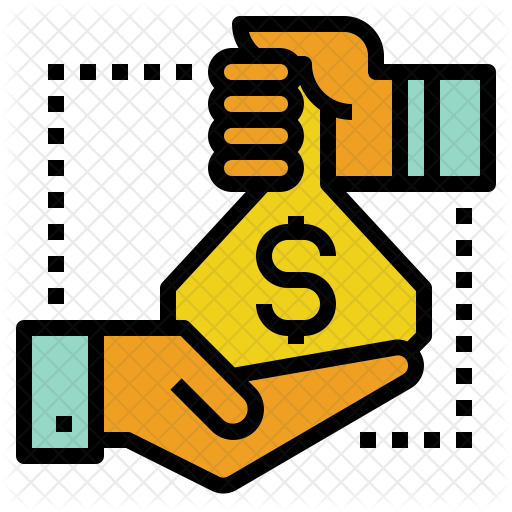 6
جامعة الملك سعود – كلية الدراسات التطبيقية وخدمة المجتمع – 2411مال – مقدمة في الاستثمار– المحاضرة الثانية عشر
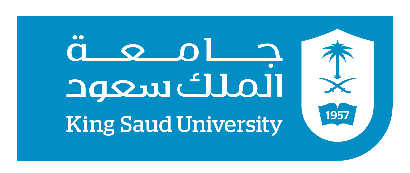 يقوم الصندوق بتوظيف وكيل تحويلات للاحتفاظ بقيود الصندوق الخاصة بحسابات المساهمين إضافة إلى احتساب وتوزيع الارباح واعداد وتزويد المساهمين بالبيانات المالية والمعلومات المتعلقة بالضرائب وغيرها من الملاحظات التي تقدم للمساهمين، وفي بعض الحالات يقوم وكيل التحويل بتزويد المساهم بتأكيد تعاملاته ورصيد حسابه وتقديم خدمات المساهمين الأخرى.
سابعا: وكيل التحويلات وكيل الدفع
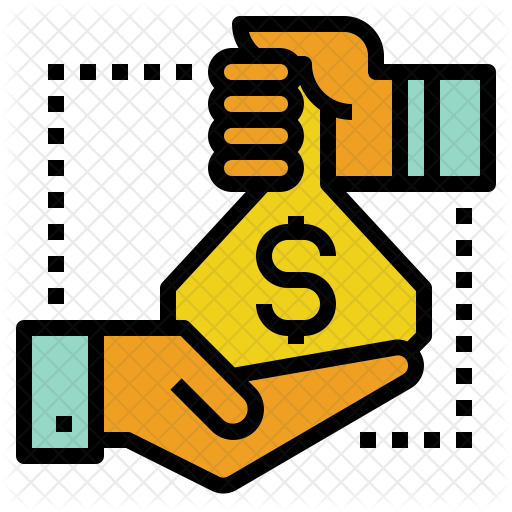 7
جامعة الملك سعود – كلية الدراسات التطبيقية وخدمة المجتمع – 2411مال – مقدمة في الاستثمار– المحاضرة الثانية عشر
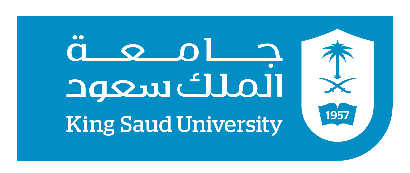 أنواع شركات الاستثمار
صندوق الاستثمار المشترك
وحدات الاستثمار Unit Investment Trusts
الصناديق المتداولة Exchange-traded Funds
الصناديق المغلقة
3
4
1
2
جامعة الملك سعود – كلية الدراسات التطبيقية وخدمة المجتمع – 2411مال – مقدمة في الاستثمار– المحاضرة الثانية عشر
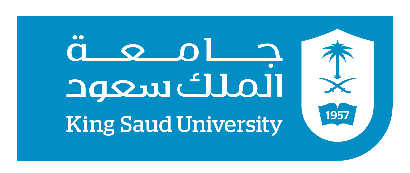 أنواع شركات الاستثمار
1- صندوق الاستثمار المشترك: 
وهو شركة استثمار ذات نهاية مفتوحة حيث يلتزم بإطفاء أو إعادة شراء الأسهم المصدرة منه في أي وقت يقرر فيه حامل الاسهم ذلك وعلى سعر يعتمد على القيمة الصافية لأصول الصندوق.
2- الصناديق المغلقة: 
وهي شركات استثمار تصدر عدد محدد من الأسهم والتي يتم تداولها في البورصة أو over the counter ، وتدار أصول الصندوق طبقا لأهدافه وسياساته الاستثمارية وقد يتم الاستثمار في الاسهم أو السندات أو كليهما معا وكأي أوراق مالية متداولة فان سعر سهم الصندوق يتحدد في السوق وفق قوى العرض والطلب.
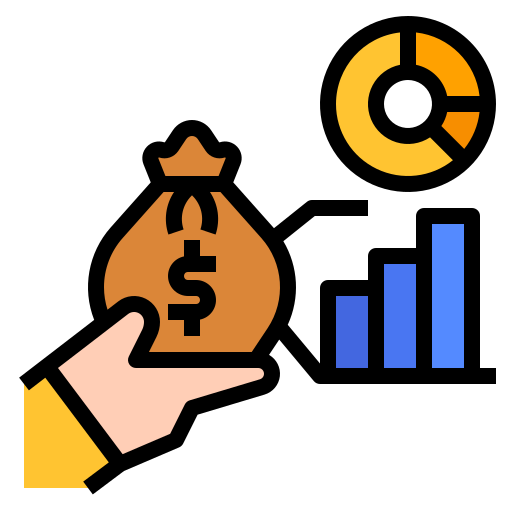 جامعة الملك سعود – كلية الدراسات التطبيقية وخدمة المجتمع – 2411مال – مقدمة في الاستثمار– المحاضرة الثانية عشر
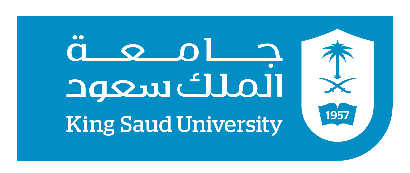 أنواع شركات الاستثمار
3- وحدات الاستثمار Unit Investment Trusts
وهي شركة استثمار مسجلة تقوم بالشراء والاحتفاظ بشكل عام بمحفظة ثابتة من الأسهم أو السندات أو غيرها من الاوراق المالية. ويتم بيع الوحدات للمستثمرين الذين يستلمون بالمقابل حصتهم من توزيعات الارباح أو الفوائد التي يحصل عليها الصندوق من استثماراته، وعلى خلاف الحال بالنسبة لشركات الاستثمار الأخرى فان هذا النوع من الشركات يكون له تاريخ محدد للانقضاء وفي هذا التاريخ يستلم كل مستثمر حصته من صافي قيمة موجودات الصندوق.
4- الصناديق المتداولة Exchange-traded Funds 
وهي شركات استثمار تصدر اسهما تتداول بشكل يومي في البورصات وهي حاليا تمثل صورة عاكسة عن مؤشرات الأسهم، ويقوم المستثمرون بشراء وبيع أسهم هذه الشركات من خلال الوسطاء بنفس اجراءات شراء وبيع اسهم الشركات المتداولة في البورصات.
جامعة الملك سعود – كلية الدراسات التطبيقية وخدمة المجتمع – 2411مال – مقدمة في الاستثمار– المحاضرة الثانية عشر
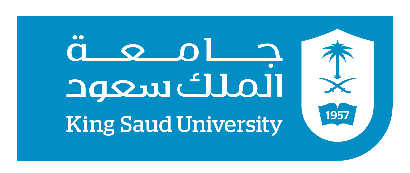 أنواع الصناديق من حيث استثماراتها
صناديق الاسواق النقدية
صناديق الاسهم
صناديق السندات
الصناديق المختلطة
وتستثمر اموالها في تركيبة من الاسهم والسندات
وتستثمر في الادوات المالية التي تستحق خلال سنة او اقل
وتتركز الاستثمارات فيها على الاسهم
وتركز على السندات
جامعة الملك سعود – كلية الدراسات التطبيقية وخدمة المجتمع – 2411مال – مقدمة في الاستثمار– المحاضرة الثانية عشر
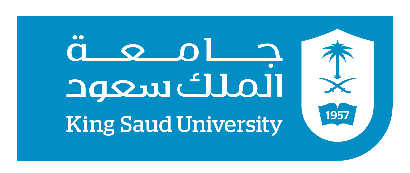 قرار  انتقاء الأسهم
من الناحية العملية فان عملية تقييم الأوراق المالية تتم من خلال أحد أسلوبين عامين وهما:
أسلوب الخطوات الثلاث )من الأعلى إلى الأسفل)
     The top-down, three-step approach
1
2
أسلوب انتقاء الأسهم )  من الأسفل إلى الأعلىى) 
The bottom-up, stock valuation, stockpicking approach
ويكمن الفرق بين الأسلوبين في مدى الاعتقاد بأهمية تأثير الاقتصاد الكلي والقطاع الذي تعمل به الشركة على عملية تقييم الأسهم الصادرة عن تلك الشركة.
جامعة الملك سعود – كلية الدراسات التطبيقية وخدمة المجتمع – 2411مال – مقدمة في الاستثمار– المحاضرة الثانية عشر
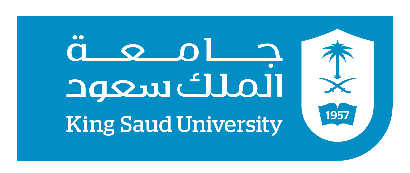 قرار  انتقاء الأسهم
يتم من خلال ثلاث خطوات أساسية:
أولا: التحليل الاقتصادي والسوقي إن تحليل الوضع الاقتصادي العام يجب أن ينظر باهتمام إلى جملة من الاعتبارات ومن أهمها عامل التضخم المتوقع والوضع السياسي العام ومدى انعكاسه على الاقتصاد الكلي.  
ثانيا: التحليل القطاعي لكل قطاع اقتصادي ظروفه الخاصة والتي قد تتغير حتى وان لم يحدث أي تغير في الاقتصاد الكلي. 
ثالثا: تحليل الشركة وفي هذه المرحلة يتم استخدام نماذج التحليل المعروفة والمعتمدة على النسب المالية وقيم التدفقات النقدية.
أولا:
أسلوب  Top-down
جامعة الملك سعود – كلية الدراسات التطبيقية وخدمة المجتمع – 2411مال – مقدمة في الاستثمار– المحاضرة الثانية عشر
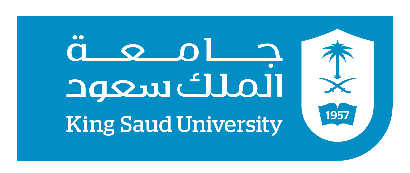 قرار  انتقاء الأسهم
مستخدمو هذا الأسلوب يعتقدون أنه يمكن من خلال البحث والتحليل للأوراق المالية الموجودة في السوق إيجاد بعض الأوراق المالية التي تكون مسعرة بأقل من قيمتها الحقيقية وبالتالي الاستثمار في هذه الأوراق المالية وتحقيق عوائد أعلى من عوائد السوق بشكل عام وبغض النظر عن الوضع العام للاقتصاد أو القطاع الذي تعمل فيه الشركة.
ثانيا: 
أسلوب Bottom-up
جامعة الملك سعود – كلية الدراسات التطبيقية وخدمة المجتمع – 2411مال – مقدمة في الاستثمار– المحاضرة الثانية عشر
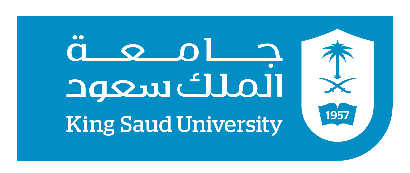 تقييم الأسهم
يتم استخدام أكثر من طريقة في تقييم الأسهم العادية وهذه الطرق يمكن أن تقسم إلى مجموعتين رئيسيين وهما:
أساليب التقييم النسبي
 حيث تقدر قيمة السهم من خلال العلاقة النسبية بين سعره الحالي وبعض المتغيرات المحددة مثل القيمة الدفترية أو المبيعات.
1
2
أساليب خصم التدفقات النقدية
 حيث يتم إيجاد القيمة الحالية للتدفقات النقدية المتوقعة.
جامعة الملك سعود – كلية الدراسات التطبيقية وخدمة المجتمع – 2411مال – مقدمة في الاستثمار– المحاضرة الثانية عشر
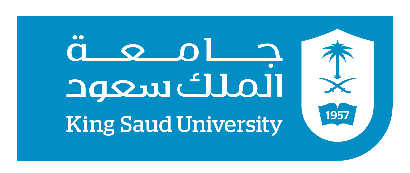 تقييم الأسهم
إن جميع طرق التقييم لها نفس العوامل المشتركة وهي:
إن عملية التقييم تتأثر بدرجة كبيرة بالعائد المطلوب من قبل المستثمر.
إن عملية التقييم تتأثر أيضا بمعدل النمو المقدر للمتغير المستخدم كالأرباح المتحققة أو الموزعة أو المبيعات.
إن أي اختلاف في تقدير هذه العوامل سيؤدي حتما إلى اختلاف في نتيجة التقييم. وسيعرض القسم التالي لأسلوبي التقييم المشار لهما بشيء من التفصيل مع ملاحظة أن هذين الأسلوبين يجب أن ينظر إليهما كمكملين وليس كبديلين.
جامعة الملك سعود – كلية الدراسات التطبيقية وخدمة المجتمع – 2411مال – مقدمة في الاستثمار– المحاضرة الثانية عشر
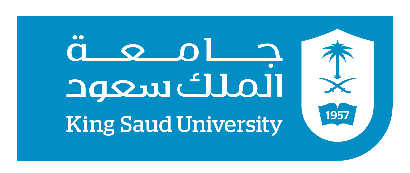 أولا: أساليب خصم التدفقات النقدية
يتم خصم التدفقات المستقبلية للوصول إلى القيمة الحالية وذلك من خصم التدفق النقدي المتوقع  بمعدل خصم مناسب يمثل معدل العائد الذي يطلبه المستثمر والذي يعكس بدوره مستوى المخاطر الذي ينطوي عليه الاستثمار.
ويختلف التدفق النقدي المستخدم بحسب الأسلوب المتبع لتقدير هذا التدفق فهو قد يكون الأرباح الموزعة (النموذج الأشهر) أو تدفق نقدي حر من العمليات أو تدفق نقدي حر لحقوق الملكية.
جامعة الملك سعود – كلية الدراسات التطبيقية وخدمة المجتمع – 2411مال – مقدمة في الاستثمار– المحاضرة الثانية عشر
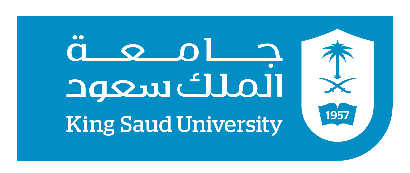 إن أوضح تدفق نقدي ناتج عن الأسهم هو الأرباح الموزعة وهنا فان افضل معدل خصم يمكن استخدامه هو كلفة حقوق الملكية Cost of equity .
ولكن استخدام أسلوب خصم التدفقات النقدية قد لا يكون ممكنا في حالة الشركات التي لا توزع أرباحها وإنما تعيد استثمارها وفي المقابل فان استخدام هذا الأسلوب يكون نافعا جدا عندما يكون هناك استقرارا في الأرباح الموزعة من الشركة.
أولاً:
 الأرباح الموزعة
1
جامعة الملك سعود – كلية الدراسات التطبيقية وخدمة المجتمع – 2411مال – مقدمة في الاستثمار– المحاضرة الثانية عشر
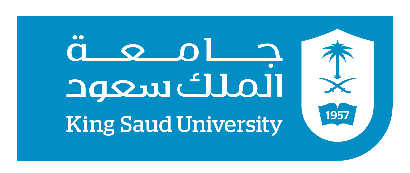 وهو التدفق النقدي بعد خصم النفقات المباشرة وقبل النفقات التي تدفع للممولين (مثل الأرباح التي تدفع للمالكين والفوائد التي تدفع للدائنين) وهنا يتم استخدام المعدل الموزون لكلفة رأس المال، وهذا الأسلوب ملائم جدا عند مقارنة اكثر من شركة تختلف من حيث هيكل رأس المال لأنه يتم تحديد قيمة الشركة ككل ومن ثم يتم طرح قيمة ديون الشركة للوصول إلى قيمة حقوق الملكية فيها.
ثانياً:
 التدفق النقدي الحر من العمليات
2
جامعة الملك سعود – كلية الدراسات التطبيقية وخدمة المجتمع – 2411مال – مقدمة في الاستثمار– المحاضرة الثانية عشر
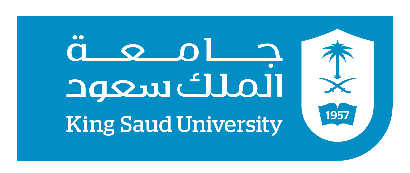 وهو التدفق النقدي المتاح لمالكي الشركة بعد دفع الالتزامات والنفقات الضرورية وهنا فان معدل الخصم الملائم هو كلفة حقوق الملكية  Cost of equity  .
     وكما تم الإشارة فان الصعوبات التي تواجه هذه الأساليب هي تقدير نسبة النمو بالنسبة للمتغير المستخدم في تقدير التدفق النقدي وتحديد نسبة الخصم المناسبة.
ثالثاً: 
 التدفق النقدي الحر لحقوق الملكية
3
جامعة الملك سعود – كلية الدراسات التطبيقية وخدمة المجتمع – 2411مال – مقدمة في الاستثمار– المحاضرة الثانية عشر
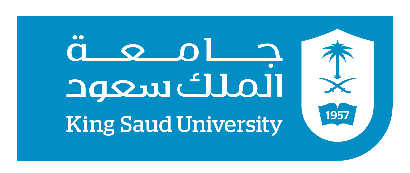 ثانيا: أساليب التقييم النسبي
وتقوم هذه الأساليب على فكرة انه يمكن الوصول إلى قيمة الأصل من خلال عدة نسب تربط سعر السهم ببعض المتغيرات التي تؤثر في قيمة هذا السهم مثل الأرباح المتحققة أو الموزعة أو القيمة الدفترية للسهم أو المبيعات.
 وبشكل عام فان هذا الأسلوب ملائم عند توفر الشرطين التاليين:
وجود مجموعة من الشركات القابلة للمقارنة فيما بينها من حيث الصناعة والحجم والمخاطر.
السوق ككل أو (صناعة معينة) ليس في حالة مبالغة في التقييم أي انه ليس مقيم بأكبر من قيمته الحقيقية أو اقل من قيمته الحقيقية بمقدار كبير.
جامعة الملك سعود – كلية الدراسات التطبيقية وخدمة المجتمع – 2411مال – مقدمة في الاستثمار– المحاضرة الثانية عشر
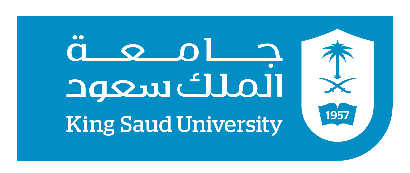 ويتم التقييم وفق هذا النموذج من خلال تحديد المستثمر للمبلغ المستعد لدفعة للحصول على دولار واحد من الأرباح ، ويعرف هذا المضاعف أيضا بنسبة القيمة السوقية إلى الأرباح (Price / Earnings Ratio) أو P/E.
     ولتقييم السهم يتم استخدام هذه النسبة للسوق ككل أو للقطاع أو لشركات مشابهة وضربها في الأرباح المتوقعة للسهم ، فإذا كانت النسبة للقطاع 12 مرة وكانت الأرباح المتوقعة للسهم 1 دولار فان قيمة هذا السهم وفق هذه الطريقة هي 12 دولار.
أولاً:
 نموذج مضاعف الأرباح
1
جامعة الملك سعود – كلية الدراسات التطبيقية وخدمة المجتمع – 2411مال – مقدمة في الاستثمار– المحاضرة الثانية عشر
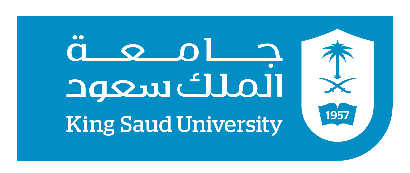 وتعتمد هذه الطريقة على قسمة سعر السهم على التدفق النقدي لكل سهم ويعتمد التدفق النقدي المستخدم (هل هو الحر من العمليات أو الحر للمالكين) على طبيعة الشركة والقطاع الذي تعمل به ويتم استخدام هذه النسبة بنفس طريقة استخدام نسبة P/E أي انه يتم ضرب النسبة للقطاع بالتدفق النقدي المتوقع للسهم للوصول إلى سعر السهم محل التقييم.
ثانياً:
نسبة السعر إلى التدفق النقدي
2
جامعة الملك سعود – كلية الدراسات التطبيقية وخدمة المجتمع – 2411مال – مقدمة في الاستثمار– المحاضرة الثانية عشر
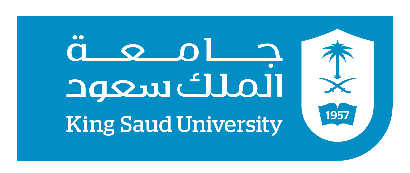 ثالثا:
نسبة السعر إلى التدفق النقدي
وتعتمد هذه الطريقة على قسمة سعر السهم على القيمة الدفترية المتوقعة للسهم ومن ثم ضربها في النسبة للقطاع للوصول إلى قيمة السهم.
3
جامعة الملك سعود – كلية الدراسات التطبيقية وخدمة المجتمع – 2411مال – مقدمة في الاستثمار– المحاضرة الثانية عشر
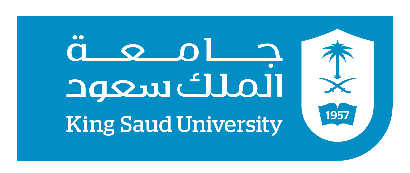 حيث يتم تقدير حصة السهم الواحد من المبيعات المتوقعة للشركة ومن ثم ضرب هذه الحصة في معدل القطاع للوصول إلى قيمة السهم.
  وأخيرا فان جميع هذه النسب المستخدمة في عملية التقييم وعلى الرغم من أهميتها إلا أن استخدامها عادة يواجه بصعوبات تتمثل في عدم توفر المعدلات التي يتم المقارنة بها (للسوق أو القطاع أو الشركات المشابهة) وأن توفرت فإنها تكون مبنية على البيانات التاريخية وليس المتوقعة الأمر الذي يؤدي إلى أخطاء قد تكون جوهرية في عملية التقييم.
رابعا:
نسبة السعر إلى المبيعات
4
جامعة الملك سعود – كلية الدراسات التطبيقية وخدمة المجتمع – 2411مال – مقدمة في الاستثمار– المحاضرة الثانية عشر
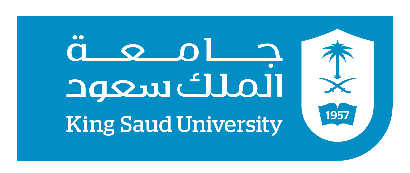 انتهت المحاضرة الثانية عشر
جامعة الملك سعود – كلية الدراسات التطبيقية وخدمة المجتمع – 2411مال – مقدمة في الاستثمار– المحاضرة الثانية عشر